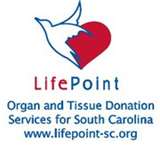 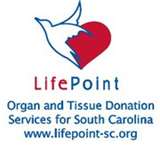 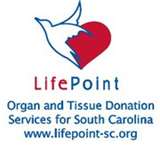 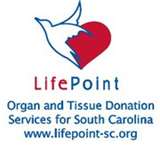 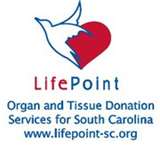 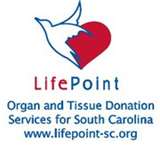 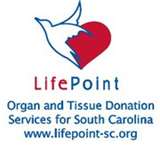 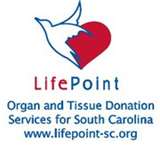 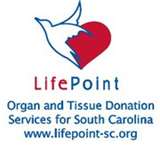 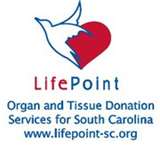 National Donor Sabbath

LifePoint, SC

Donate Life, SC
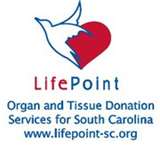 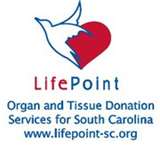 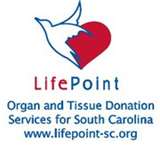 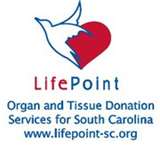 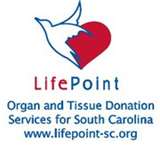 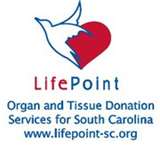 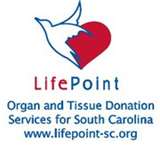 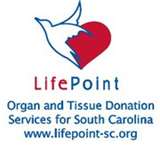 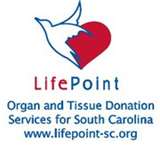 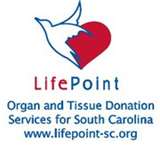 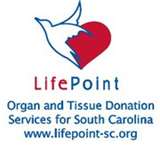 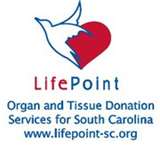 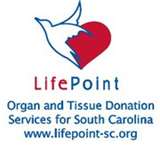 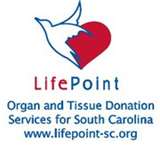 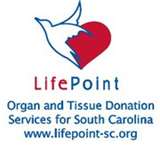 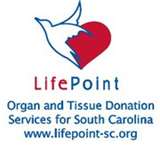 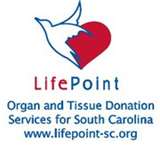 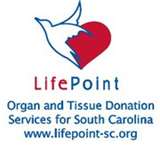 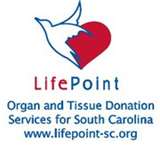 Pelham M. Medlock Jr.
Chief Arson Investigator (Retired)
 
Employment & Positions
Consultant & Expert					2007- present
Investigator – Incident Investigative Unit – SGFD		2007 - 2009
Retired Chief Arson Investigator				2006 – present
Chief Arson Investigator – Anderson County Arson Unit	2000 – 2006
Acting Chief Arson Investigator – Anderson County Arson Unit	1999 – 2000
Arson Investigator – Anderson County Arson Unit		1994 – 1999
County Fire Chief – Anderson County Fire Department	1992 – 1994
County Training Supervisor – Anderson County Fire Department	1992 – 1992
Engineer to Captain – South Greenville Fire Department	1988 – 1992
Service Department – Jennings & Dill Mechanical Contractor	1987 – 1988
Dispatcher to Engineer – South Greenville Fire Department	1983 – 1987
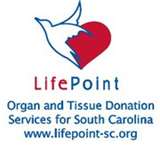 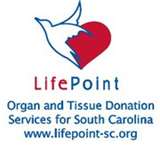 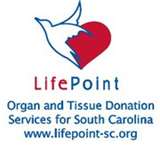 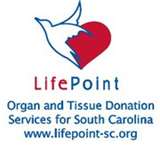 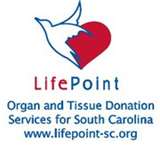 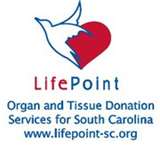 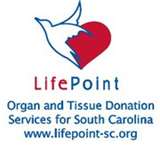 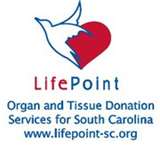 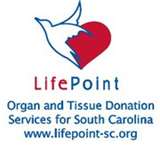 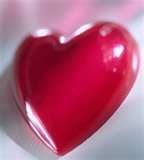 Organ Donation 
& The Bible
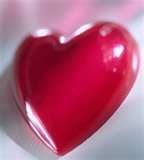 15 Areas In Old Testament
14 Areas In New Testament 
Over 80 Verses In The Bible
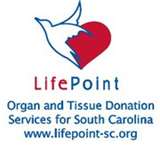 Organ Donation & Religion
Old Testament 
	Genesis 2:20-30 		Psalm 113 
	Leviticus 1:7 			Psalm 116 
	Deuteronomy 30:15-20 	Psalm 145 
	Psalm 41 				Psalm 147 
	Psalm 100 			          Ecclesiastes 3:1-17 
	Psalm 107 				Isaiah 35:1-6 
	Psalm 111 				Isaiah 40:31 
				Ezekial 37
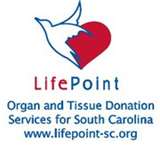 Organ Donation & Religion
New Testament 
 
	Matthew 5:7 		Luke 14:12-14 
	Matthew 7:7 		John 3:16-17
	Matthew 7:12 		John 10:10 
	Matthew 25: 31-46 	John 11:25 
	Luke 4:16-21 		John 15:12-17 
	Luke 6:37-38 		II Corinthians 9:6-8 
			1 John 4:11 
			Revelation 21:4-5
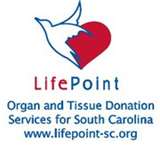 Revelation 21:4-5
 
4And God shall wipe away all tears from their eyes; and there shall be no more death, neither sorrow, nor crying, neither shall there be any more pain: for the former things are passed away. 
 
5And he that sat upon the throne said, Behold, I make all things new. And he said unto me, Write: for these words are true and faithful.
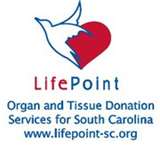 John 3:16

16 "For God loved the world in this way: He gave His One and Only Son, so that everyone who believes in Him will not perish but have eternal life.
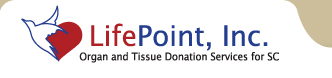 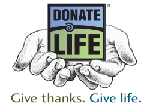 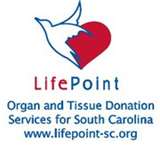 Today 21 People 
Will Be Removed From The Waiting List
Because They Died
Every 10 Minutes
A New Person Is Added
1 Donor Can Save Up To 8 Lives
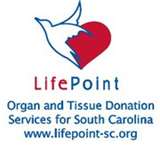 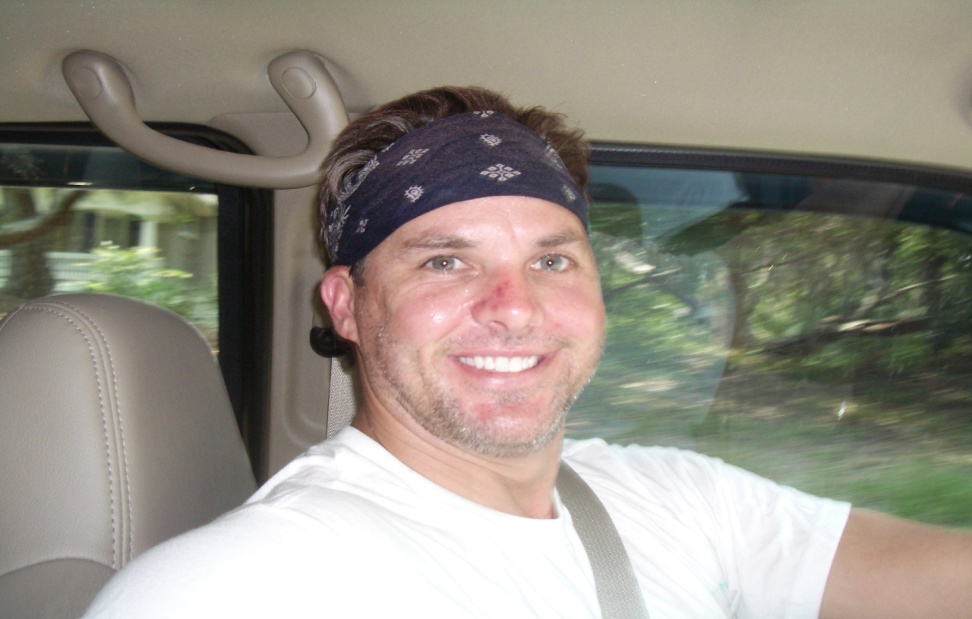 My Donor
Shawn Bissell
Our Family
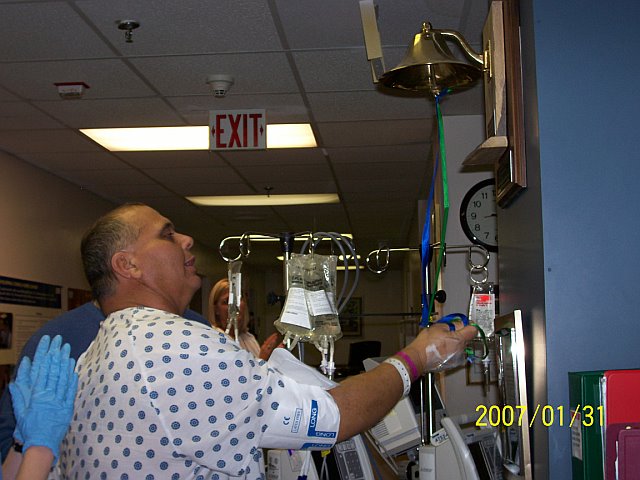 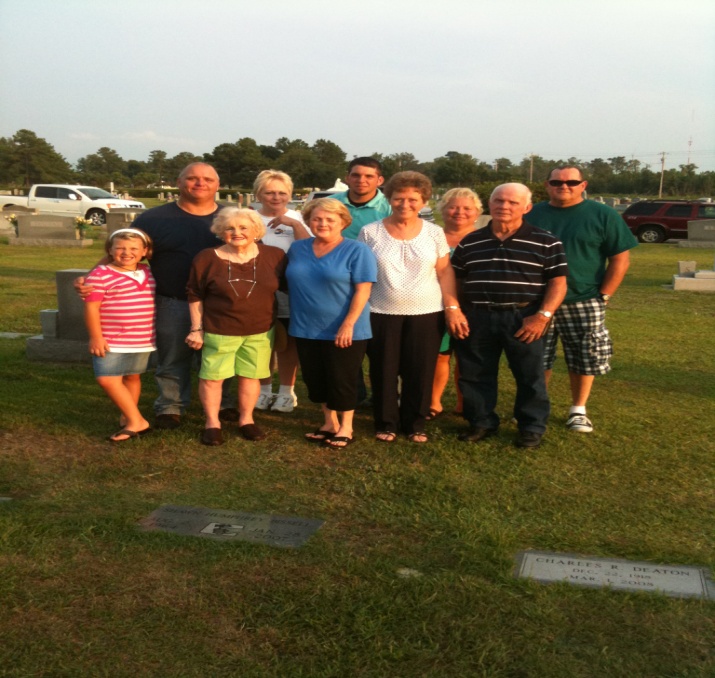 Ringing The Bell
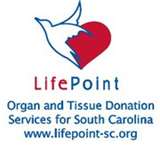 On The US Waiting List Candidates 
As Of November 1, 2014
 At 10:03 PM There Was 124,074
16,884 Total Transplants 
January - July 2014
8,279 Total Donors 
January - July 2014
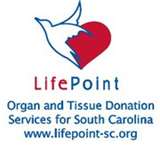 In South Carolina 
There Is 856 On The Waiting List
Kidney – 725
Liver – 59
Pancreas – 13
Kidney / Pancreas – 47
Heart – 11
Lung - 1
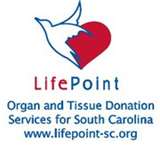 Matthew 7:12

 12 Therefore, whatever you want others to do for you, do also the same for them—this is the Law and the Prophets.
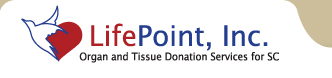 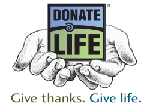